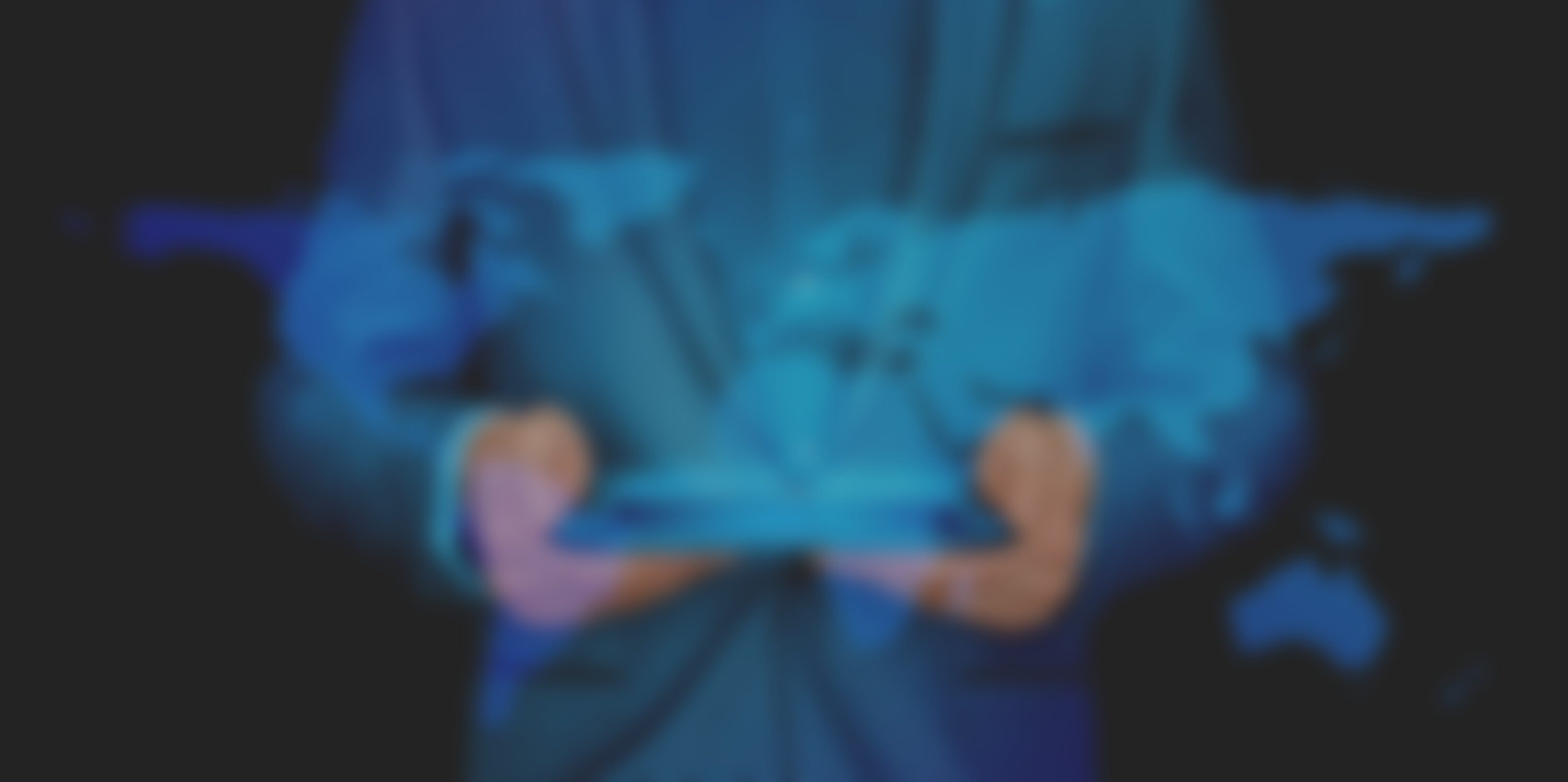 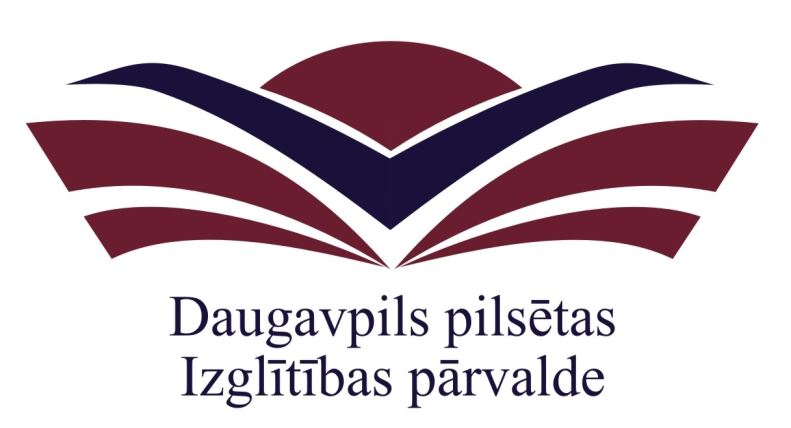 ONLINE KONFERENCE
ES ATGRIEŽOS LATGALĒ 
2019
Daugavpils pilsētas 

                Izglītības pārvalde
27. novembris, Daugavpils
Statistiskā informācija
2017.-2019.gads - 56 izglītojamie skolās (skaitļi ir mainīgi)
2017.-2019.gads - 30 izglītojamie pirmsskolā (skaitļi ir mainīgi)
Vislielākais reemigrējošo bērnu skaits mācās Daugavpils 9.vidusskolā,13.vidusskolā un J.Raiņa 6.vidusskolā
Problēmas, ar kurām saskaras reemigrējošie izglītojamie/ģimenes
Dzimtā valoda (ne tikai runāt, bet arī lasīt un rakstīt dzimtajā valodā)
Latviešu valoda ( mācību priekšmets, mācību saturs parējos priekšmetos)
Logopēdiskās problēmas (īpaši pirmsskolā, izmantojot jauno valodas pieredzi)
Izglītojamo iepriekšējā mācību pieredze ( jo jaunāki skolēni, jo vieglāka adaptācija)
Vietu trūkums pirmsskolā jaunākā vecuma grupās
Atbalsts un piedāvātie problēmu  risinājumi
Atbalsta personāla palīdzība skolās (psihologs, logopēds, karjeras konsultants, sociālais pedagogs)
Iekļaujošās izglītības centra konsultācijas
Papildus mācību stundas individuāli katram skolēnam 1-3 gadu periodā (591.MK noteikumi)
DPIP izstrādātie atbalsta materiāli valodas apguvei sākumskolā 
Sadarbība ar reģiona reemigrācijas koordinatori
PALDIES PAR UZMANĪBU!